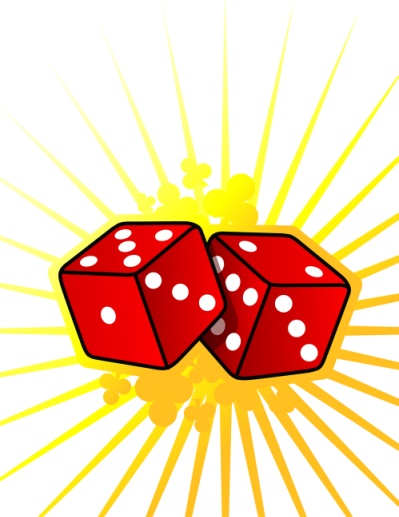 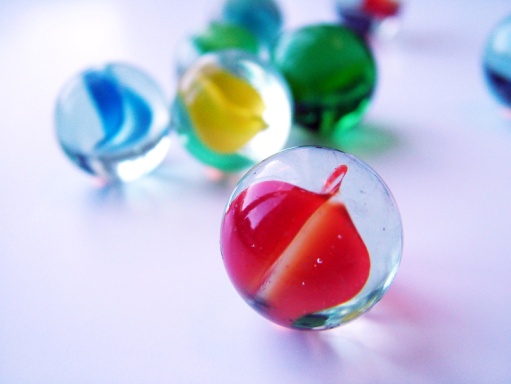 Notes #6
Ways to Determine the Probability of a Certain Outcome
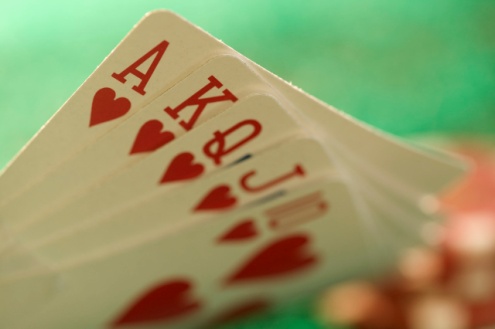 Principles of Probability
What is it? 
ANS: Determine the chance that an event will happen
2 Things to Identify
1) Outcome: a result of an experiment                  (ex: Sex of a Newborn Child = 1 outcome)
2)Sample Space: a list of all the possible outcomes      of an experiment
   (ex. Sex of a Newborn Child: 2 possible)
Using Punnett Squares to Calculate Probabilities
What are Punnett Squares?
ANS: They are a graphical way of reproducing the basic rules of probability.
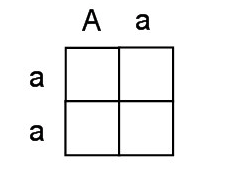 What is the Probability of Predicting the Sex of a Baby?
Background Information:
Sex of a Normal human is determined by 2 sex chromosomes.

Ex.
As a healthy male, you should be a: XY
As a healthy female, you should be a: XX
Story 1 (Starting a family)
What is the probability that the newly
weds, Kevin & Connie will have a boy as
their first born child?
Notation for Probabilities: P(event)

Ex.
Probability of having a son: P(Son)
Probability of having a daughter: P(daughter)
Story 1
P            Kevin          x       Connie 
		     ___ ___ 	         ___ ___
X
Y
X
X
Gamete
Cells
X
Y
X
X
Using Punnett Squares to Predict Outcomes
What is the probability that the newly-weds, will have a boy as
their first born child? P(boy)
X
X
_______
_______
X
X
X X
Sample Space (Possible Outcome): 4
X
_______
2
Total Possible Boys:
XY possibility:
X Y
X Y
Y
_______
.50
ANS: The chance that Kevin & Connie will have a boy is: P(Son):
Ordering an Entrée & Dessert from a Chez Punnett Menu
Using a Punnett Square to determine the # of meal combinations with 5 Entrees & 5 Desserts
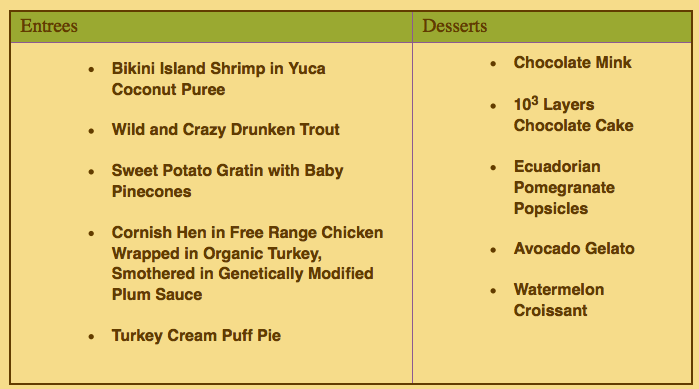 Creating combinations at Chez Punnett
Step #1:Make a square with possible entrees on the top and possible desserts on the side.

Step #2:
Each box within the square represents a possible meal.

STEP #3: Complete the Punnett Square

STEP #4: Determine the # of meal combinations with 5 Entrees & 5 Desserts 
ANS: 5 entrees x 5 desserts = 25 possible meals
What is the probability that a customer will order the 
Shrimp and Watermelon Croissant?  (Refer to the above Punnett Square)

_______ total possible outcomes, but only _____  combination for Shrimp & Watermelon Croissant. 

Use P( combination) as notation

FINAL ANS: The P(Shrimp & Watermelon Croissant) is             or  0.04 or 4%.
25
1
How Much Will a Meal Cost Me?
(Using Punnett Square)
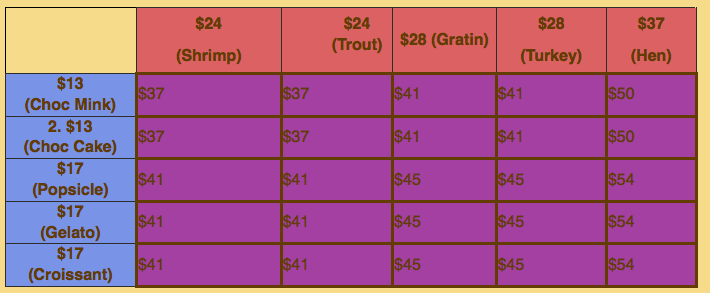 Notice that many meals cost the same amount when totaled up?
Possible Outcomes: 5 Entrees x 5 Desserts = 25 Outcomes
P(Meal I can afford for $40): 4 of 25 or .16 or 16% of the menu
How Much Will a Meal Cost Me?
(If I have a $50 Budget, how many options do I have?)
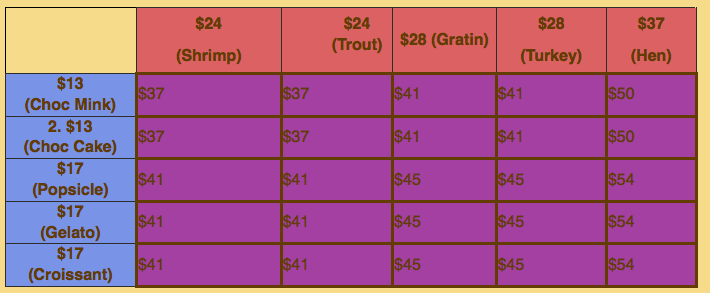 P(Meal I can afford for $50 or Less): ____ of ____
P(Meal for $50 or Less): .88 or 88% of the menu
Life Lesson: Bring Enough Money to Increase Your Options!
Practice Problems
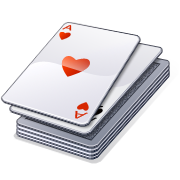 Ex) What is the probability of selecting an Ace out of a deck of cards? (Total Cards: 52)
ANS: P(Ace) = 4 of 52 or
Try) a)   P(king) = 4 of 52 
        b)  P(hearts) = 13 of 52
Try) On a number cube (di), what is the…     a)    P(odd) =			b)    P(less than 7) =     c)    P (2 or 3) =			d)    P(prime) =